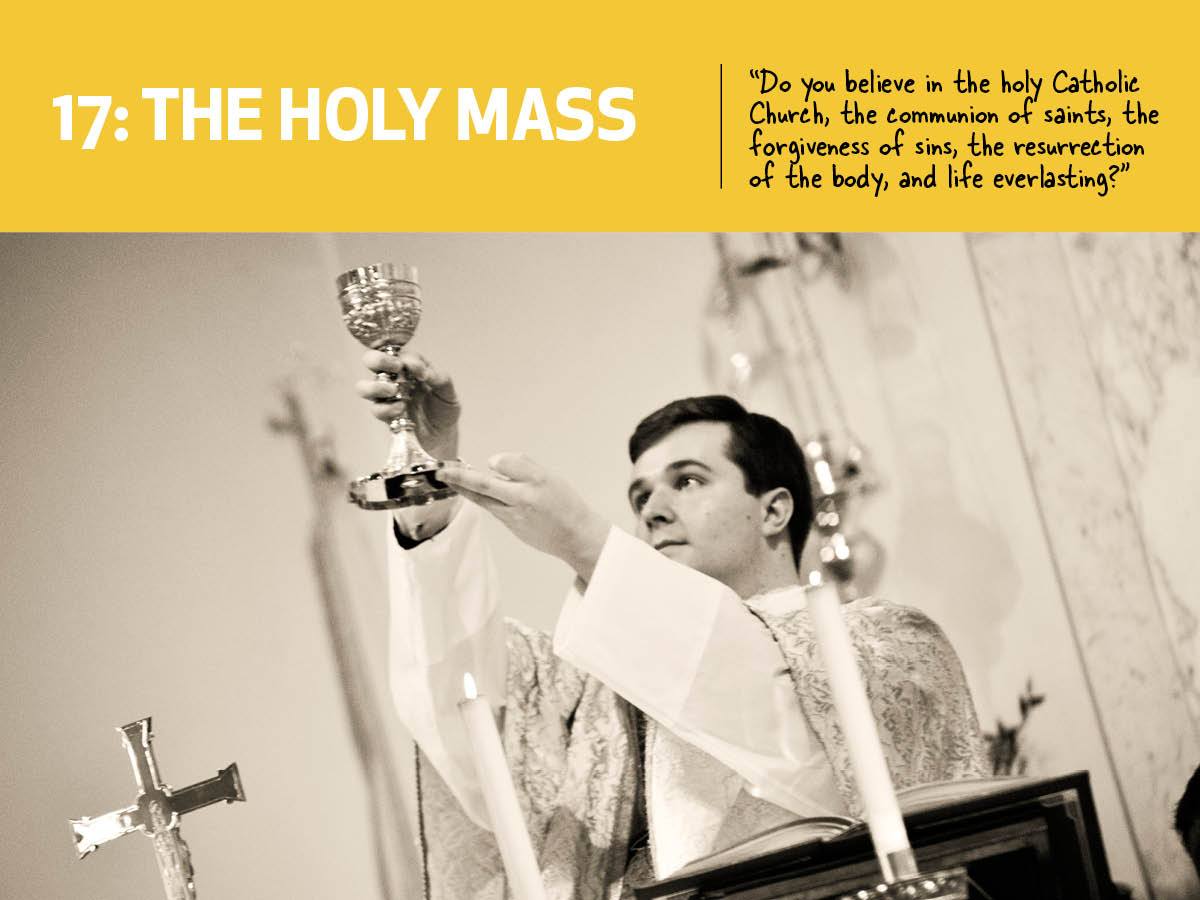 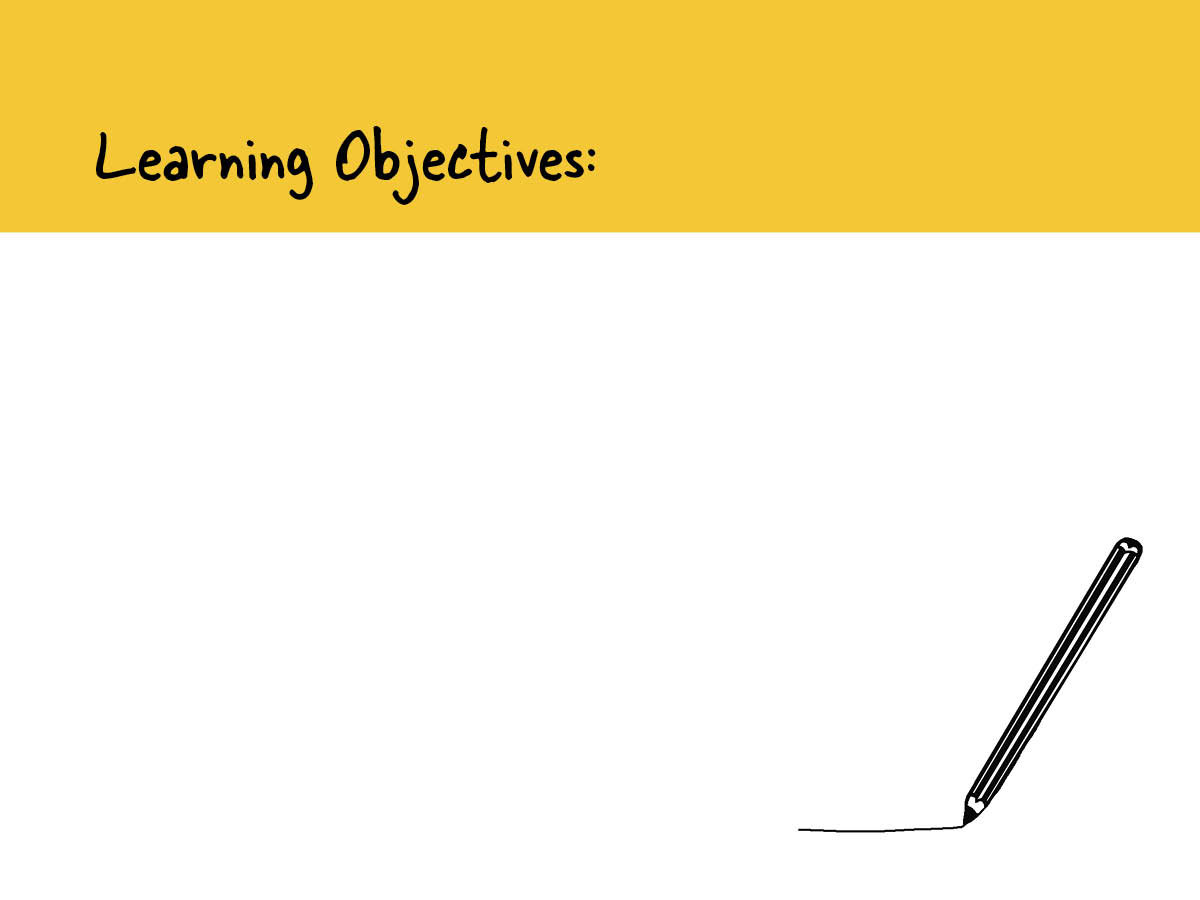 You will be able to: 

Recall the four ways that Holy Communion changes you.
Explain Mass attendance on Sundays and Holy Days of Obligation in terms of keeping our covenant with Jesus.
Outline the ways we show reverence to the Blessed Sacrament.
Reflect on your own faithfulness in attending Sunday Mass.
Reflect on your own life to consider how you can unite every part of your life to Christ’s Sacrifice.
Participate actively and consciously in Mass by offering your own sacrifice with Christ’s.
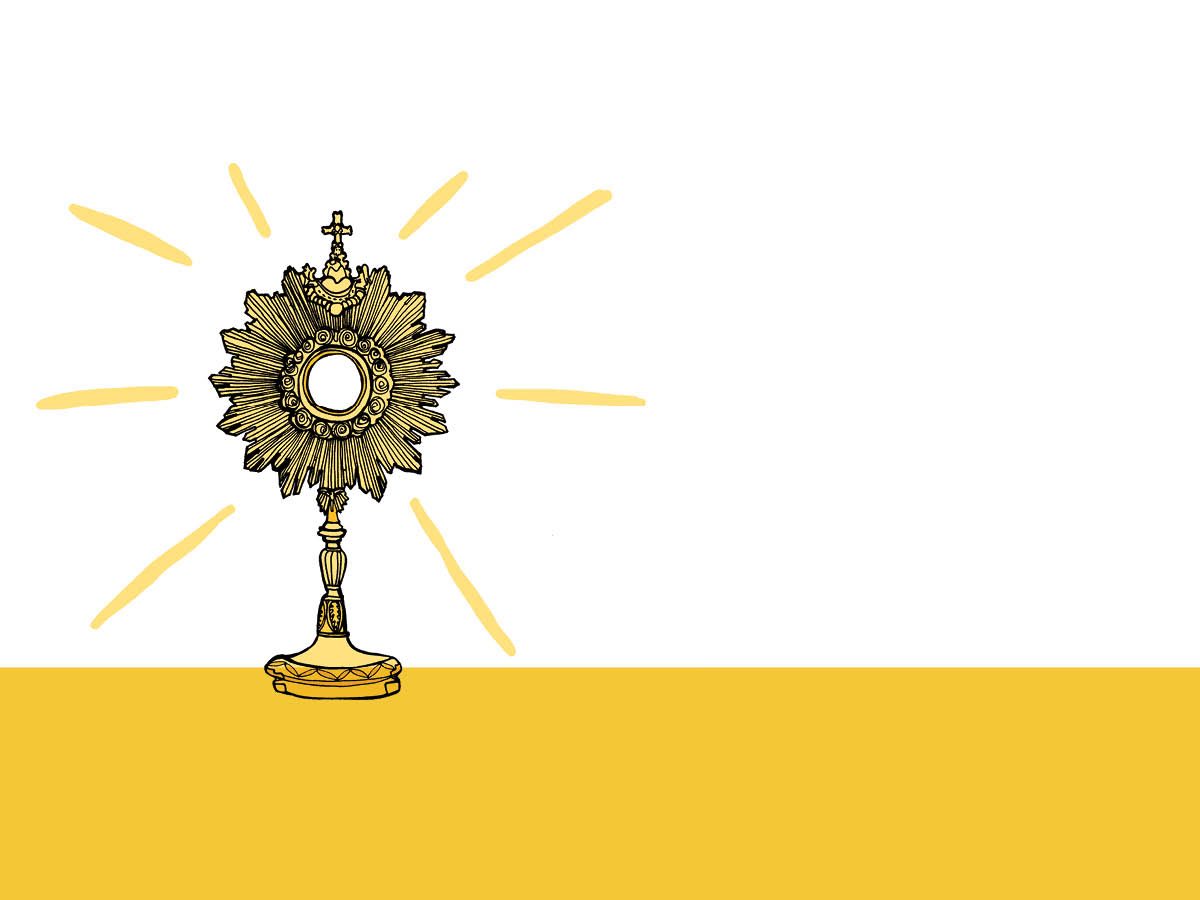 A Catholic Christian is obliged to attend Holy Mass on all Sundays and holy days of obligation. Anyone who is really seeking Jesus’ friendship responds as often as possible to Jesus’ personal invitation to the feast.
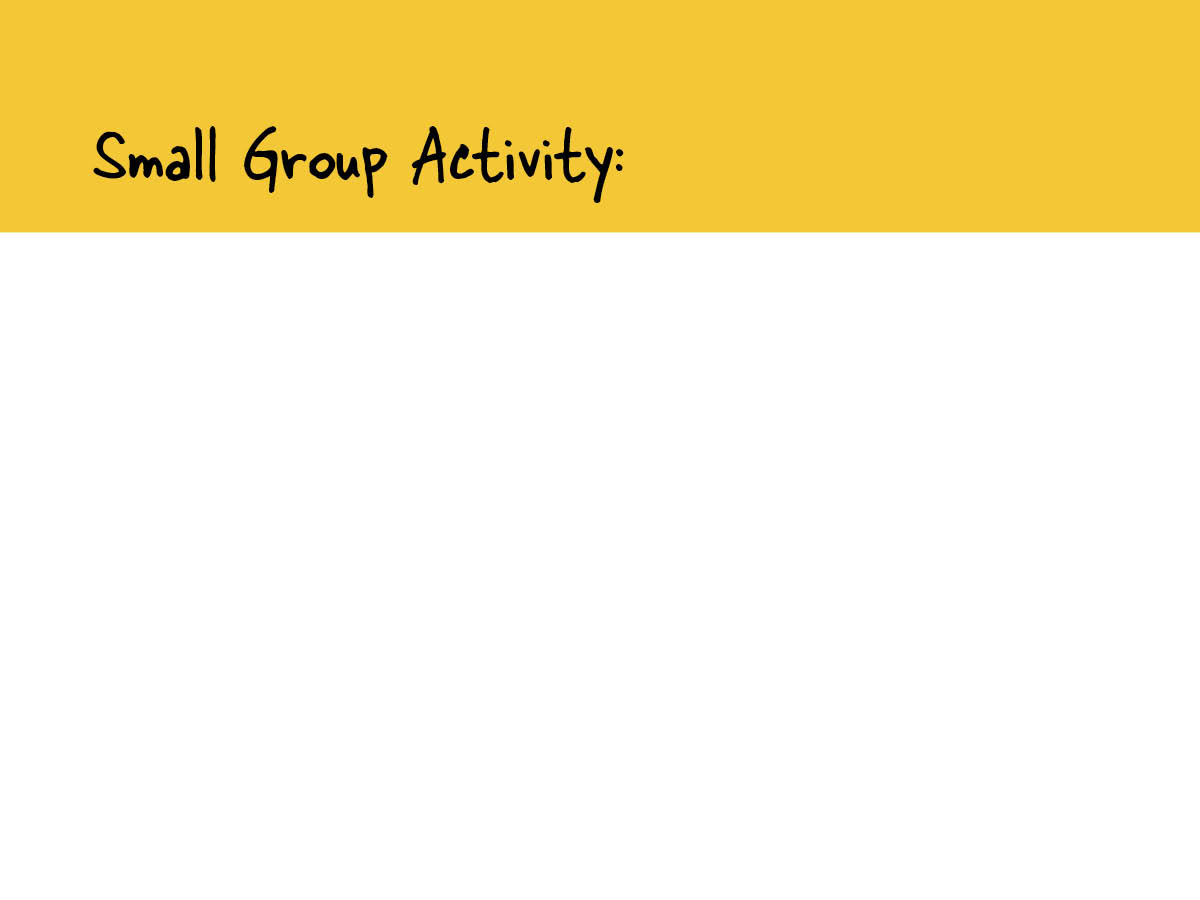 Which disciple was standing at the foot of the Cross? (session 11)

How did Jesus want to quench our thirst? (session 11)

Why is Jesus’ Blood important? (session 12)

What did Psalm 34 prophesy about Jesus? (session 7)
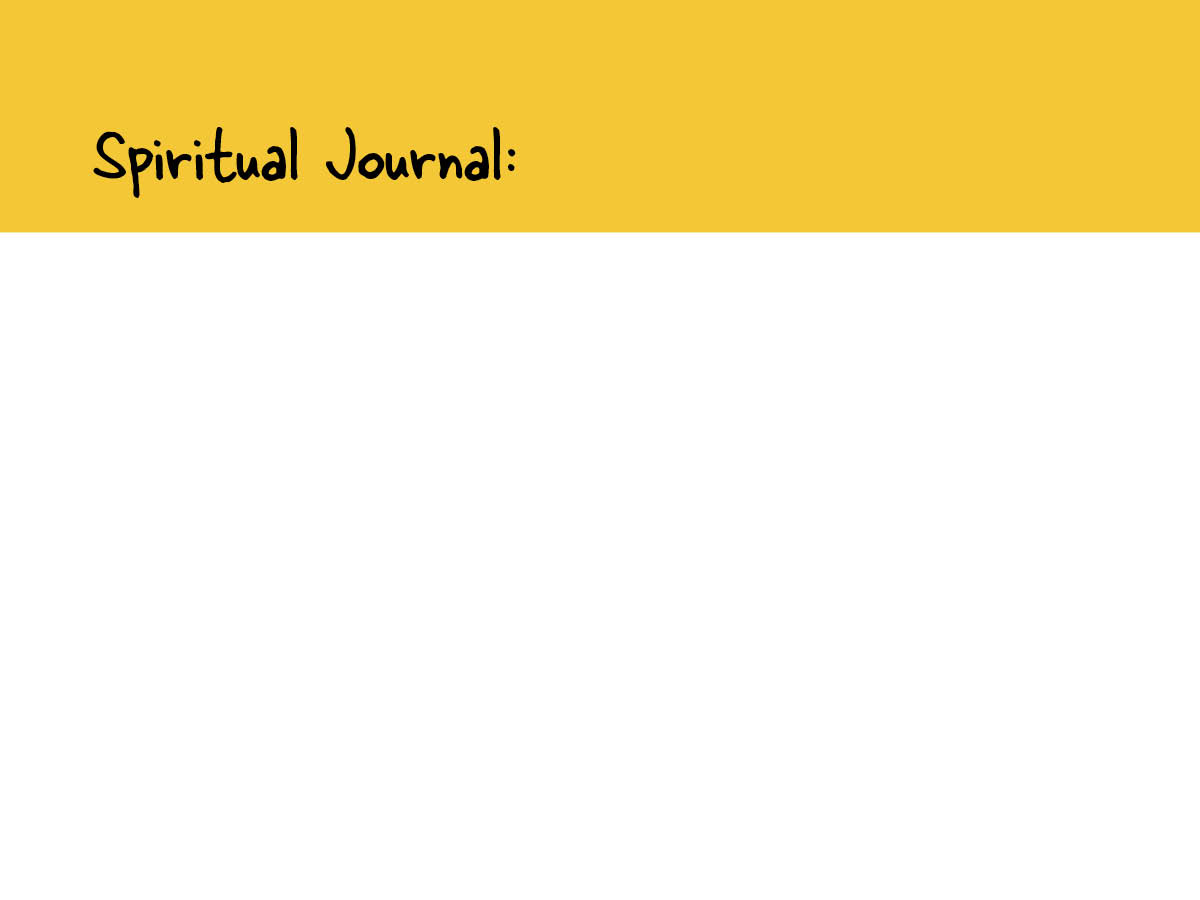 Have I ever experienced the love of Jesus at Mass?
Do I remember a Mass in particular where I paid extra attention?
What part of the Mass was it (the readings, the homily, the Eucharistic Prayer, silent prayer after receiving Jesus in the Eucharist...?) and why was it important to me?
Have I been to Mass every Sunday? What reason did I have for missing Mass?
When I’m at Mass, how can I act in a way that shows I am serious about my covenant with Jesus? For example, do I ever distract others, or deliberately choose not to listen, or wear distracting clothing?
Do I see Mass differently, now that I know it is about renewing my covenant with Jesus? If so, how?
Decide one resolution that you will make now to Jesus about your participation in Mass.